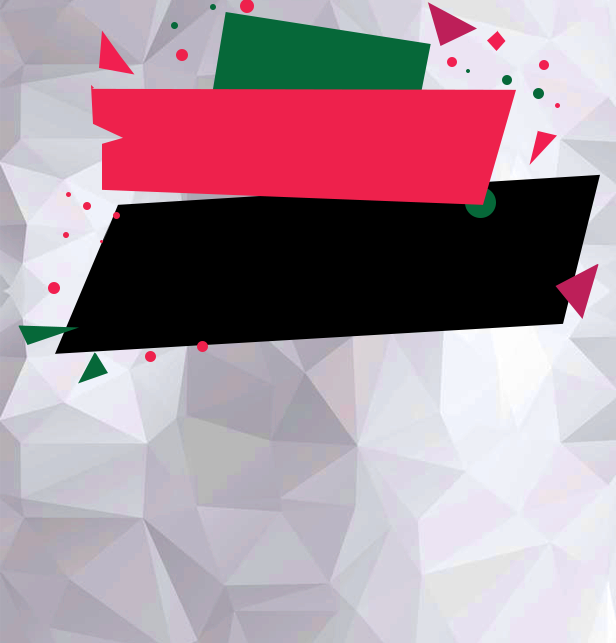 SAVE THE DATE
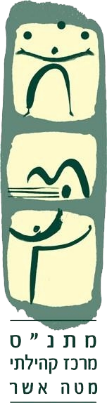 הכל ניתן לעריכה
26.5.19
משחקי הגמר
חמישי  |    26.5    |  נהריה  
אולם ספורט בית ספר אבג
רח' כרמיאל 222
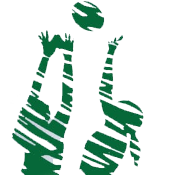 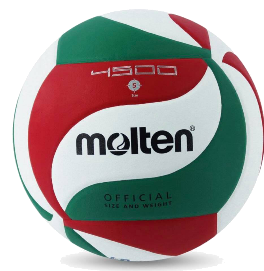 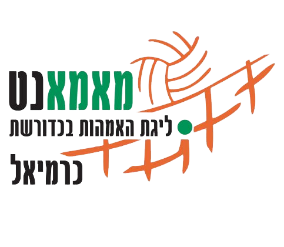 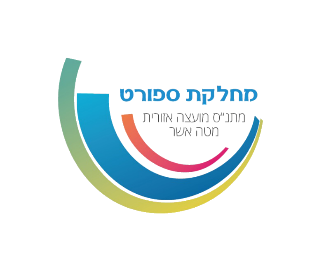 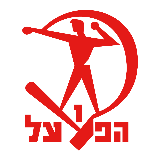 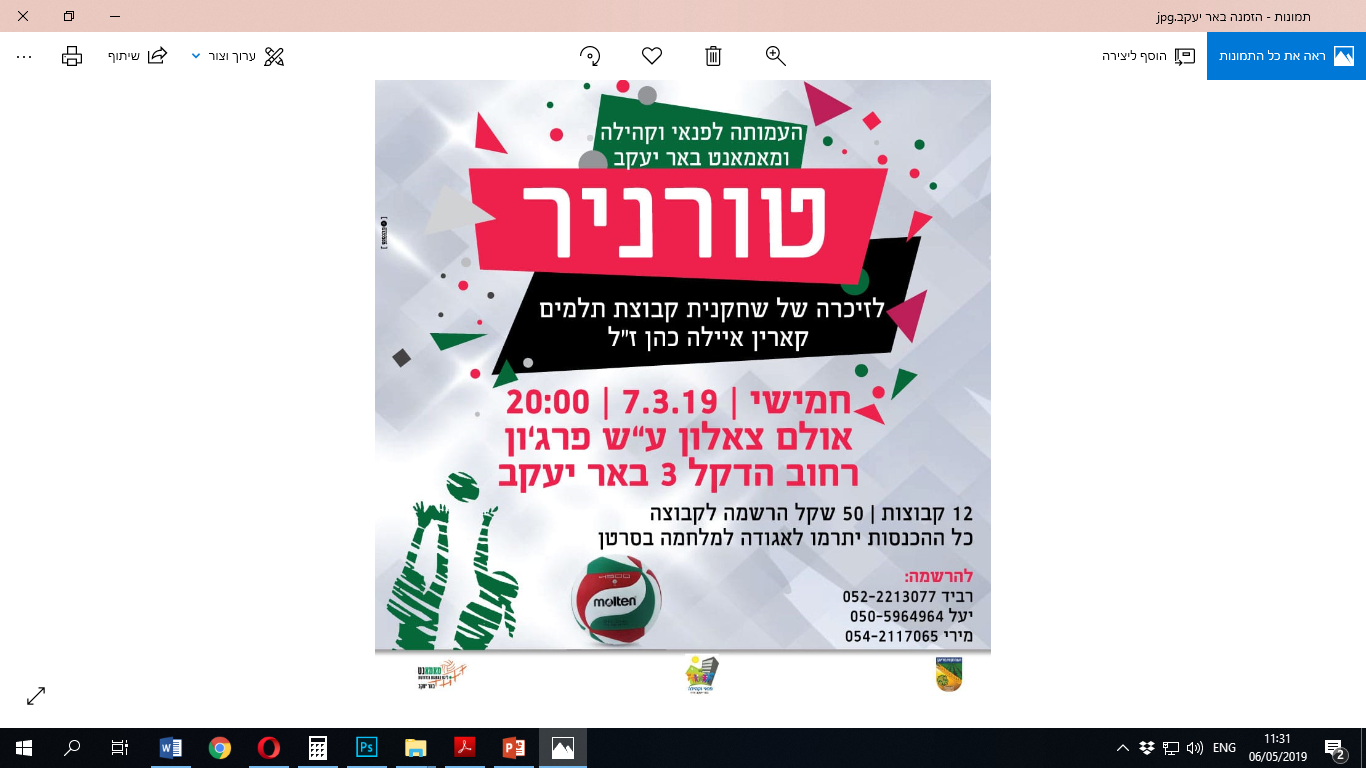 זה המקור